Module 5 Part 1Understanding Baseline Data
Adapted from:
The Institute for Healthcare Improvement (IHI), the Agency for Healthcare Research and Quality (AHRQ), and the Health Resources and Services Administration (HRSA) Quality Toolkits
Objectives
Define and analyze baseline state (current performance)
Graph baseline run charts for a family of measures
Objectives
Analyzing Baseline
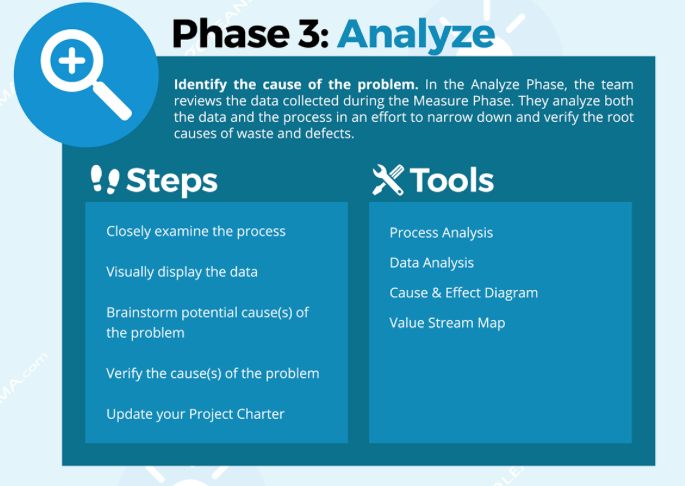 Review data for each measure, including:
Family of measures r/t GAP
Outcome
Process
Structure
Potential causes of each
Determine a Baseline
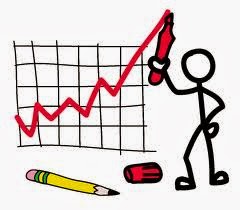 Why Analyze Baseline Performance?
To assess whether the current processes are achieving the desired results
To provide information about critical aspects of activities related to the GAP 
To measure what “actually happens” and compare to the AIMS, or organizational goals 
Performance measurement asks:
Is progress being made toward desired goals? 
Are appropriate activities being undertaken to promote achieving those goals?
How do I calculate measures?
Quality measures are:
Specific in identifying time frames, patients, setting and program characteristics
Based on guidelines or standards of care when possible  
Five steps to follow when calculating measures:
Define the target
Define the unit of measure 
Define “eligibility” for inclusion in the measurement population
Set the denominator
Set the numerator
Divide the numerator by the denominator to = performance percentage
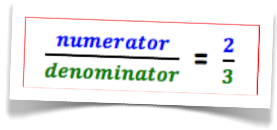 Evaluate Baseline Performance
TARGET = Percent compliance with a guideline
Example for GDMT in Heart Failure: 
% HF patients prescribed β-blockers at ≥ 50% target dose at discharge?
% HF patients prescribed ACE-I, ARB, ARN-I at ≥ 50% target dose at discharge?
% HF patients prescribed aldosterone antagonist at discharge?
% HF patients with Afib prescribed anticoagulation at discharge?
Target: GDMT for Spironolactone at Discharge
# Patients with HF discharged on Spironolactone
_______________________________________

Total # Patients with HF  -  # w/ contraindications
Anuria
Acute renal insufficiency
Addison's Hyperkalemia
%  =
Target for GDMT
Target for GDMT: 100% eligible patients with HF discharged on aldosterone antagonist
Eligibility: All patients with diagnosis of HF and no contraindications
Denominator: All patients with HF - [Contraindications]: 150 patients
Numerator: Patients with HF who received spironolactone at [Hosp A] in the last [cycle], and have Rx documented in EHR: 115 pts
GDMT Measure: (# of patients prescribed Rx) divided by (total # of patients eligible):  115/150 = .766 or 77%
Adherence Measure: (# of patients who filled Rx) divided by (total # of patients prescribed Rx):  100/150 = .666 or 67%
Target:
Target: GDMT for Spironolactone at Discharge
# Patients with HF discharged on spironolactone
_______________________________________

Total # Patients with HF  -  exclusions (e.g. CKD)
115
________________________
150 -  0
%  =
77%  =
Target:
Target: Wait time for scheduled heart failure follow-up appointment < 7 days
Outcome Measure
Total number of patients waiting >7 days for appointment
Process Measures
# times clinic slots unavailable for [Physician X]
# times Saturday discharge appointments not made
# times patient barriers [list] result in appointment delay or non-attendance
Balancing Measures
Different clinics or different physicians
Target:
Target: Measure of Wait Time for Clinic Follow-Up
# Patients attended appointment in <7 days
_______________________________________

Total # Discharged with HF  -  exclusions (e.g. LVAD)
90
________________________
100 -  2
%  =
90%  =
Target:
Target: Heart Failure F/U Appointment Wait TimesBaseline Data on the Family of Measures
Wait times for clinic visit
Distribution by day of the week
Capacity for clinic visit (availability of rooms and providers)
Distribution by clinic
Distribution by provider
Patient-reported barriers to clinic attendance
Availability of appointment
Proximity of clinic
Transportation
Cost of co-pay
Communication / reminder received
Satisfaction with overall clinic environment/service
Review Baseline Data on the Family of Measures
Review Baseline Data on the Family of Measures
Summary
Run charts are used to define and analyze baseline performance
Baseline run charts should be made for full family of measures 
Important uses of run charts:
Visual data display of process performance
To show if change is associated with improvement
To determine if improvements are balanced across a family of measures